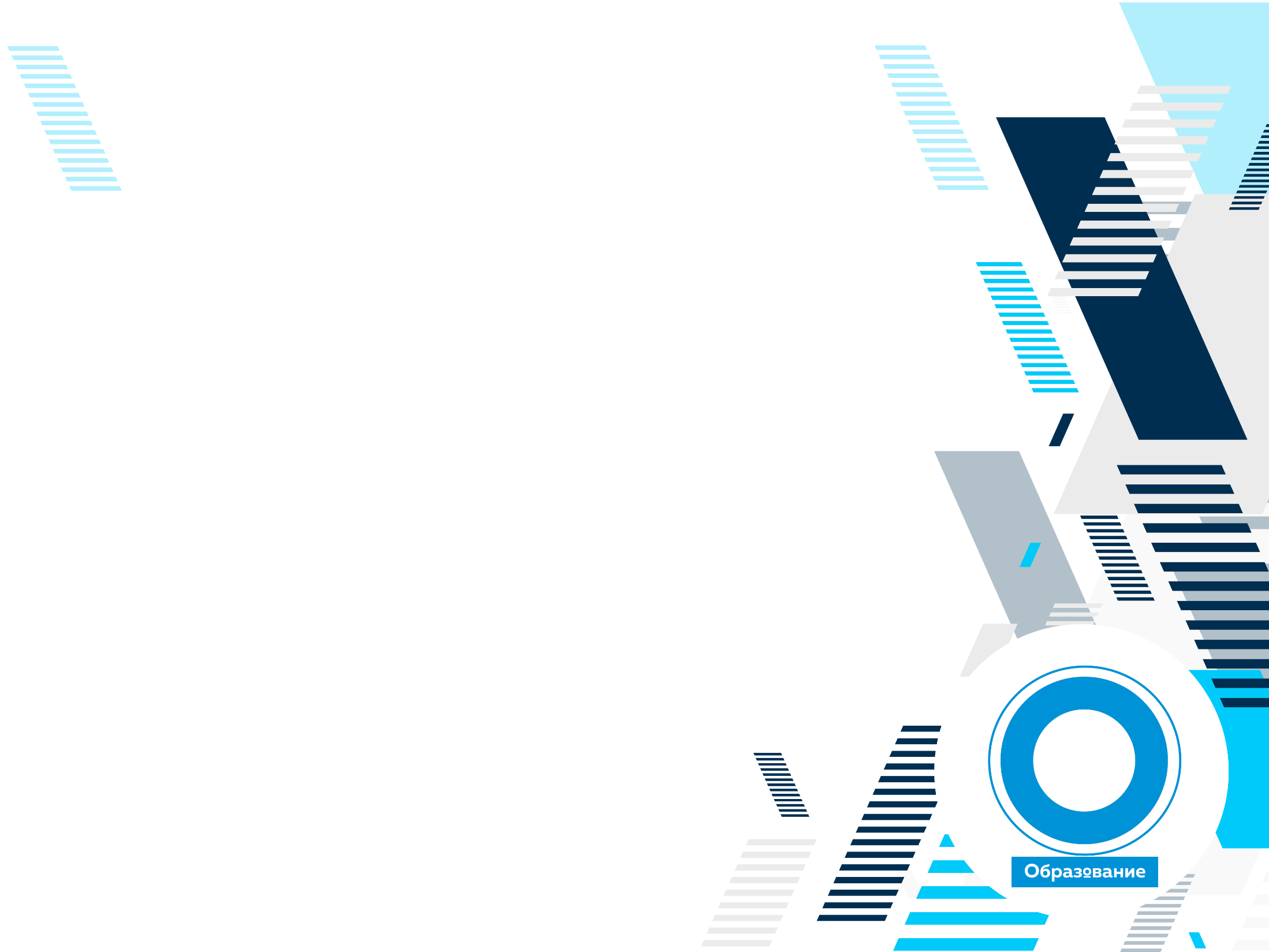 Организация и 
проведение уроков
 социальной активности
ГРУППА «ДЕТИ»
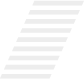 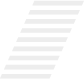 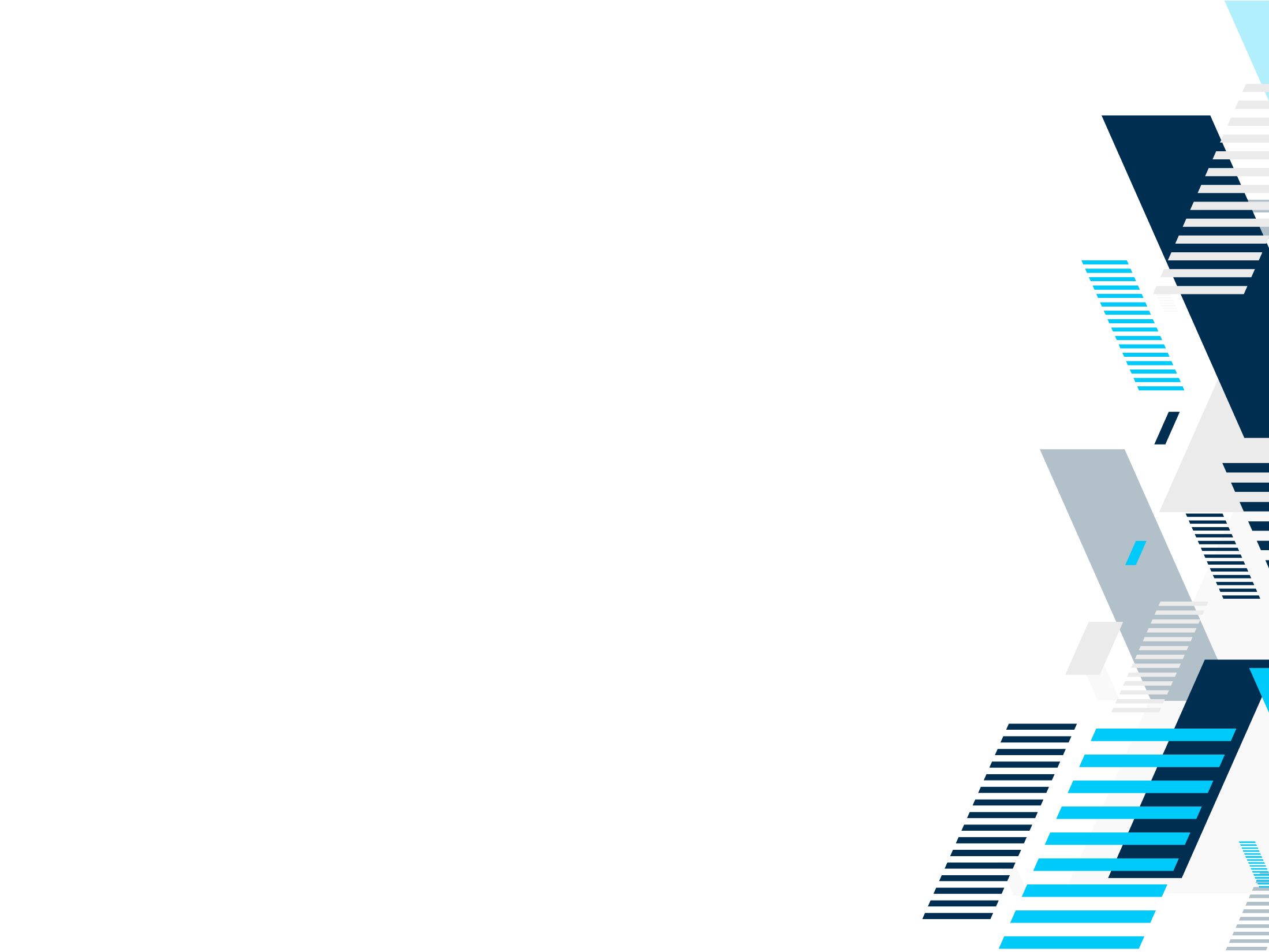 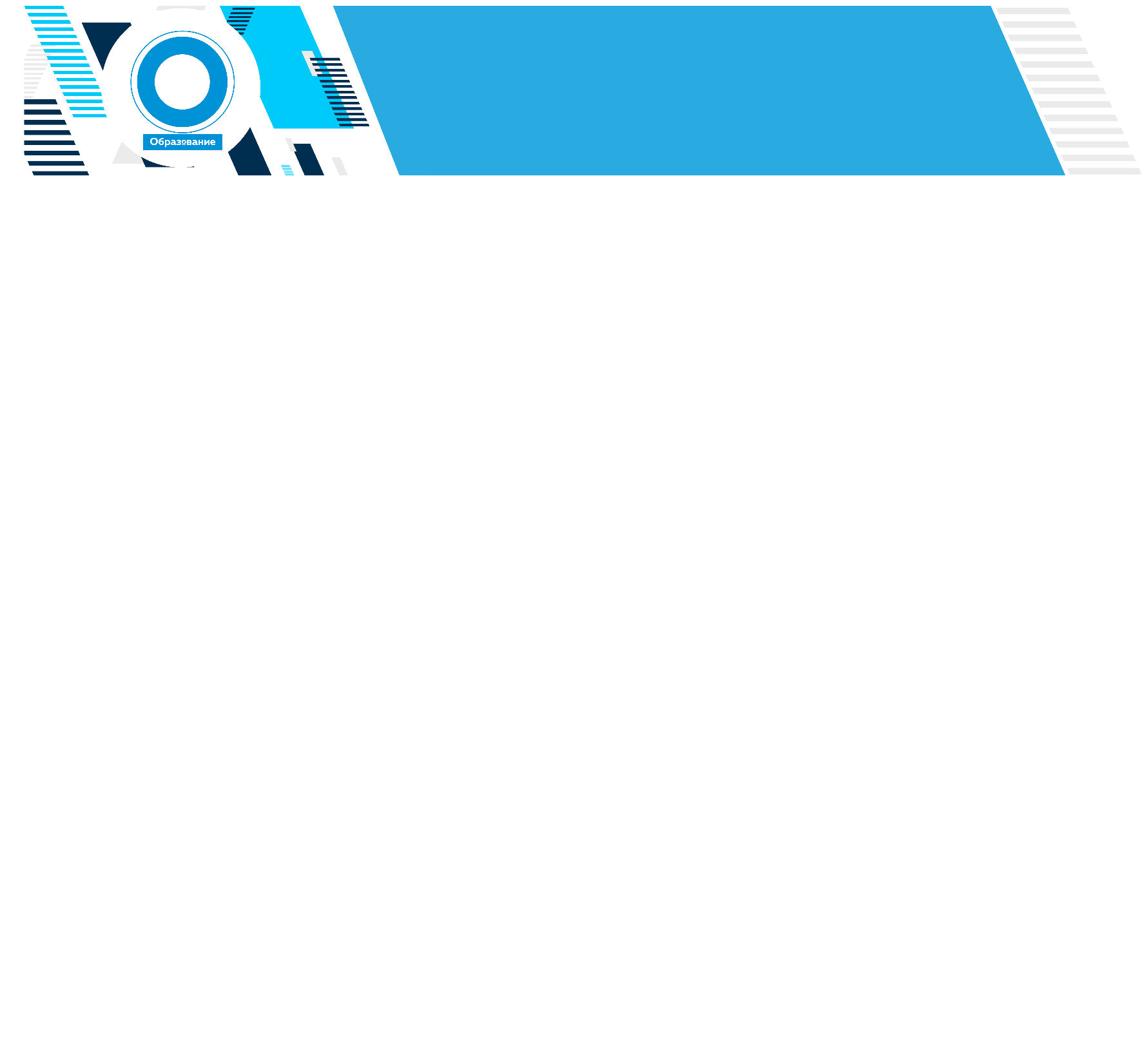 АНАЛИЗ СИТУАЦИИ
Недостаточная информированность 
про уроки среди волонтерских организаций
Есть желание принимать участие в уроках 
социальной активности
Есть желание узнать больше информации
 о социальной активности и уроках 
по этой теме
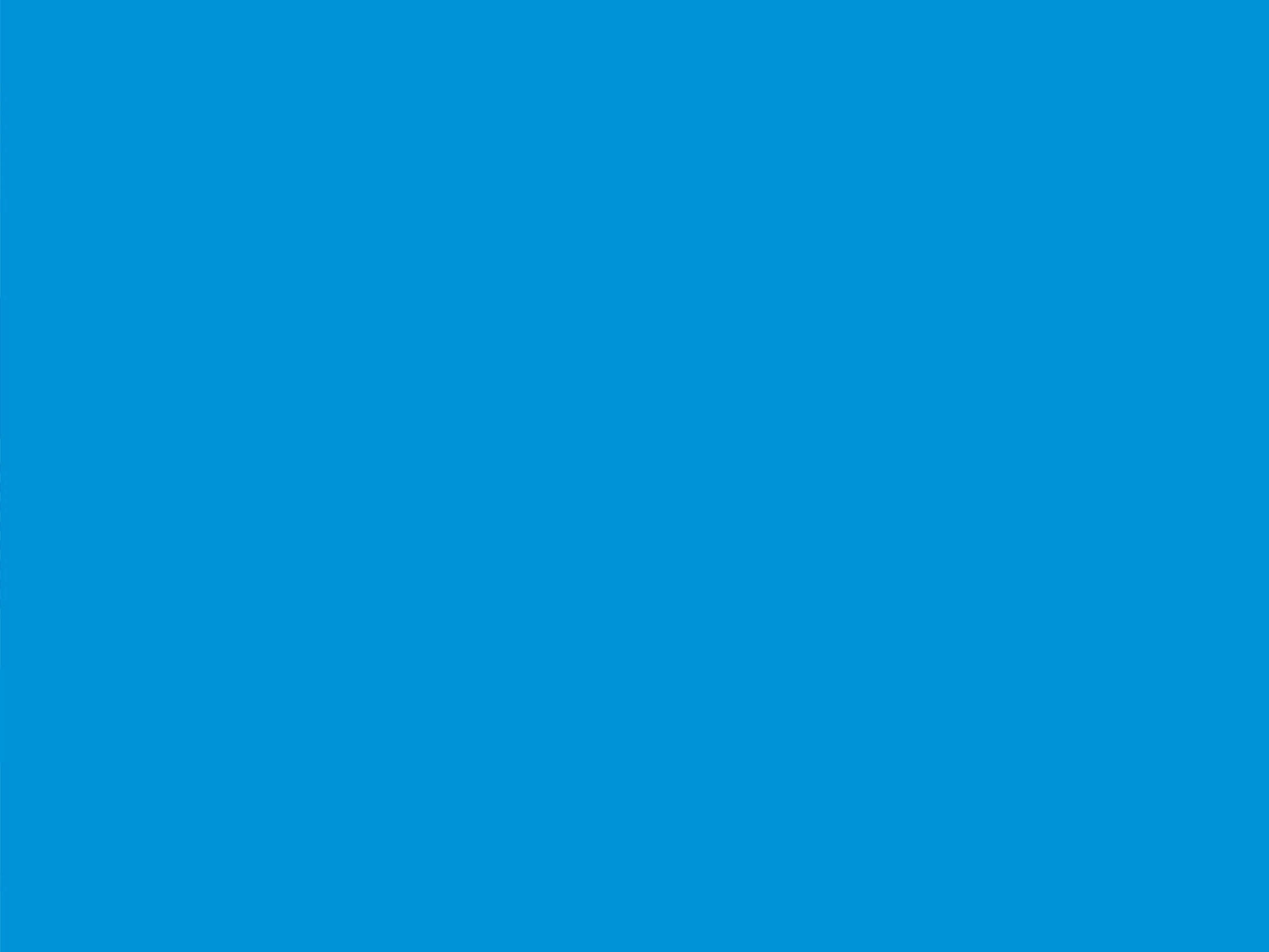 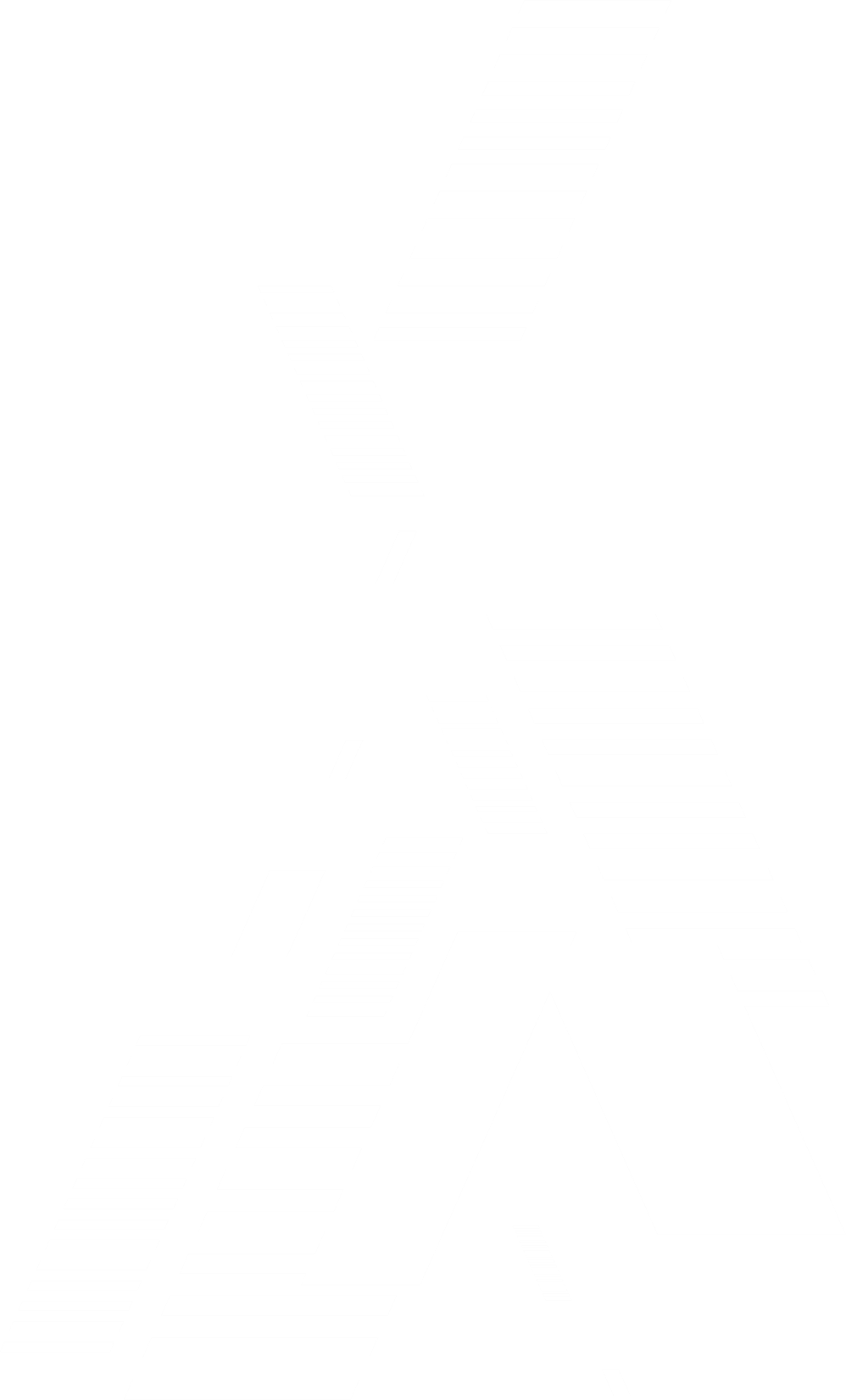 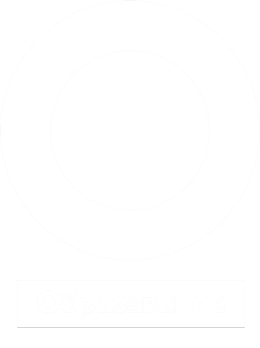 СТРАТЕГИЧЕСКАЯЦЕЛЬ
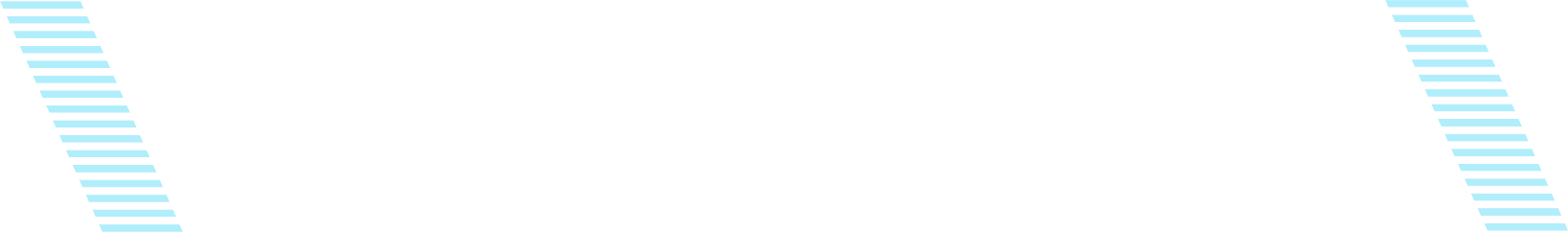 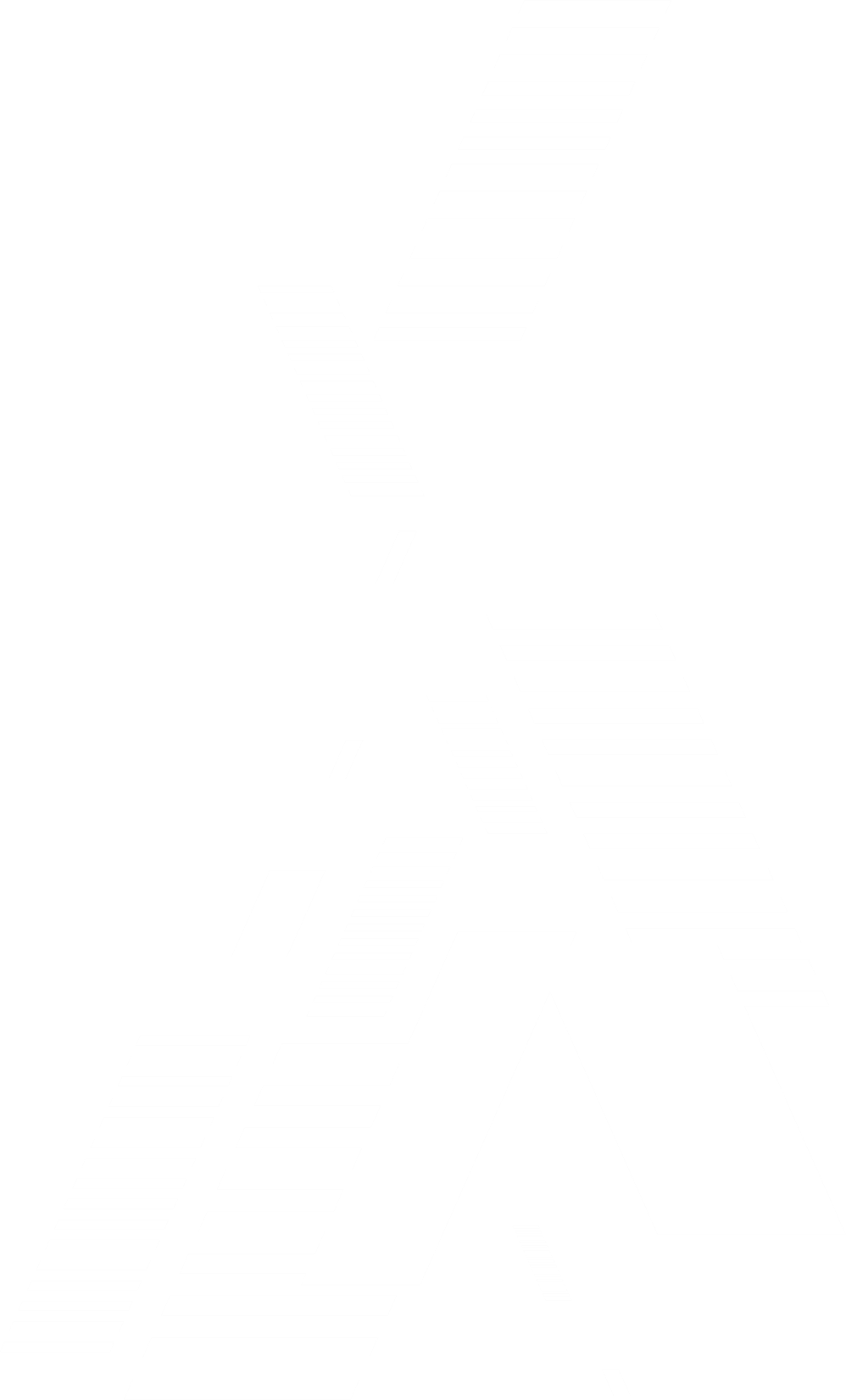 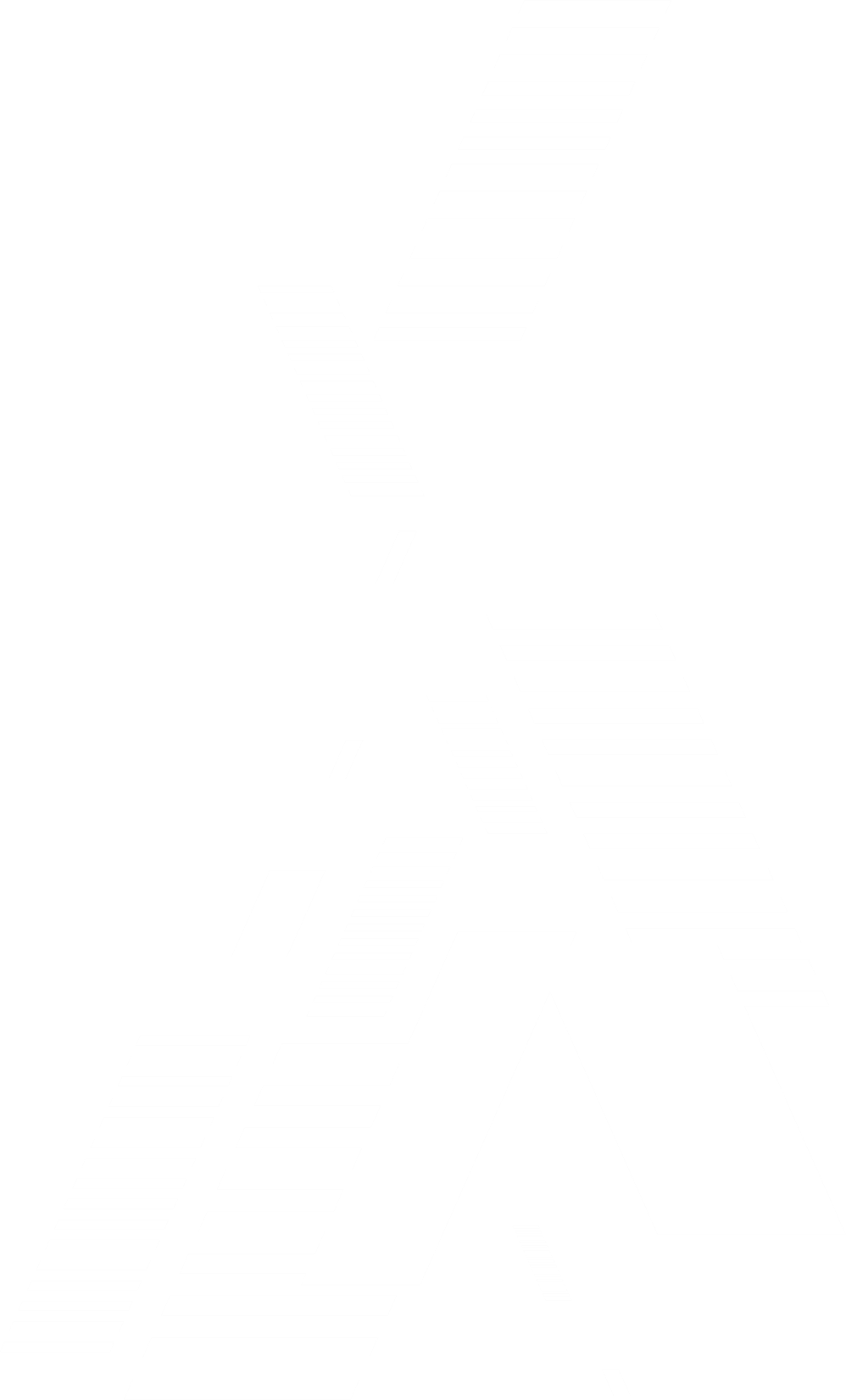 Изучить направления социальной активности с учетом федеральных трендов
#УПРАВЛЕНЧЕСКИЙ_ПРОЕКТ
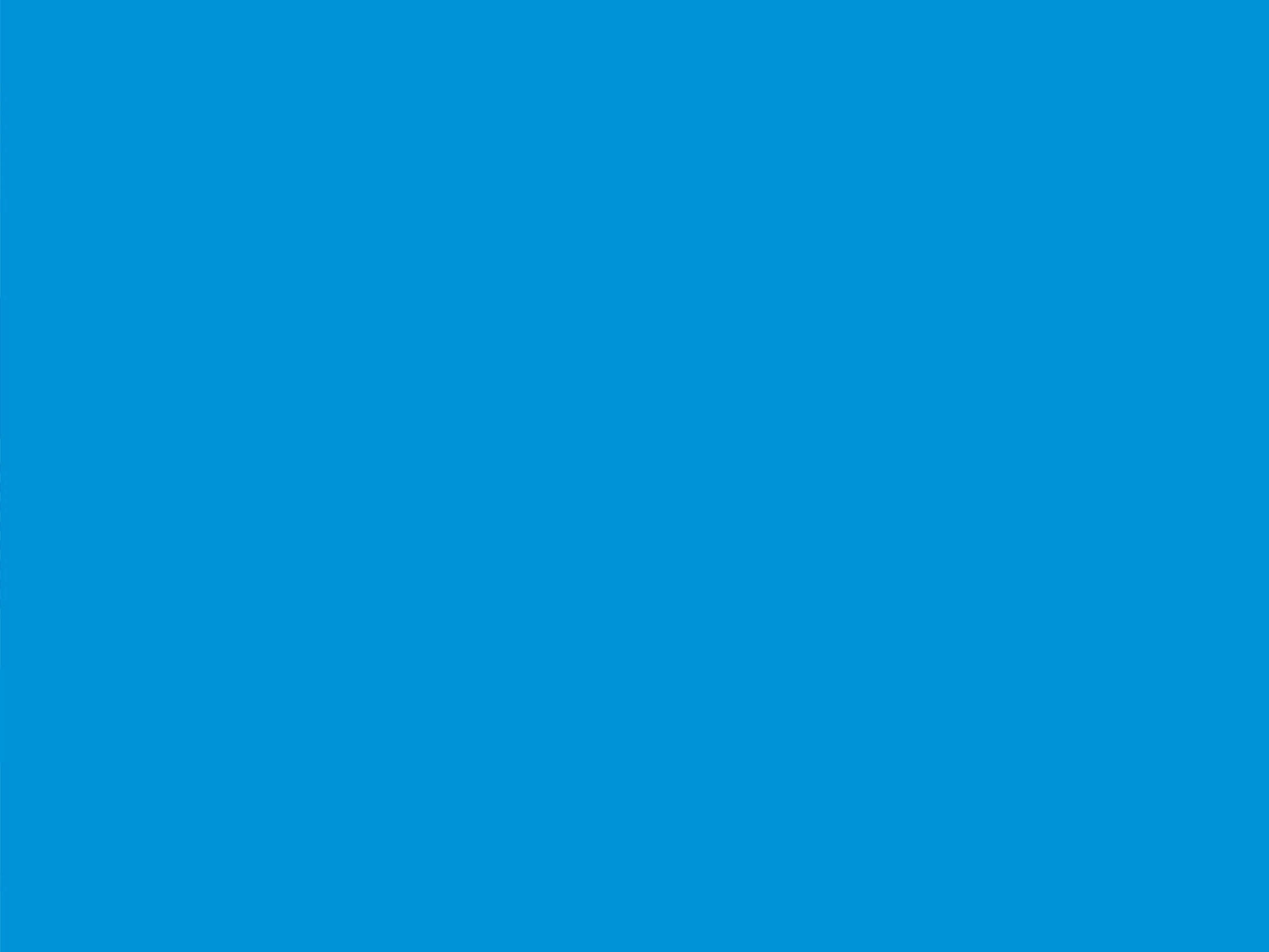 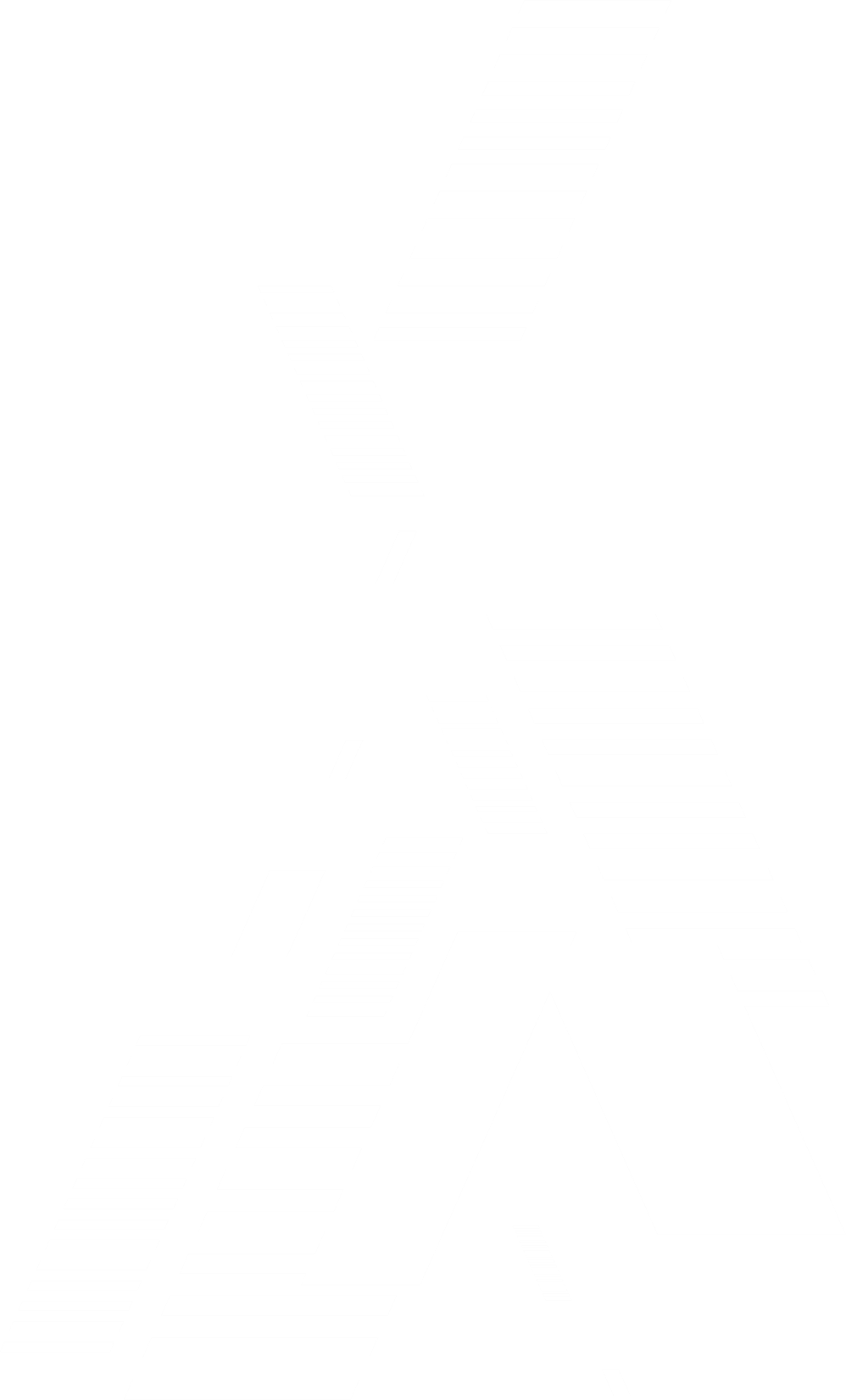 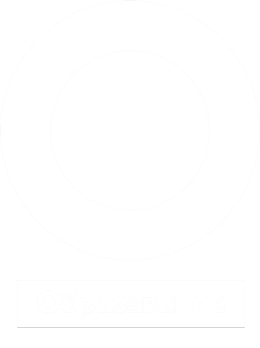 ТАКТИЧЕСКАЯЦЕЛЬ
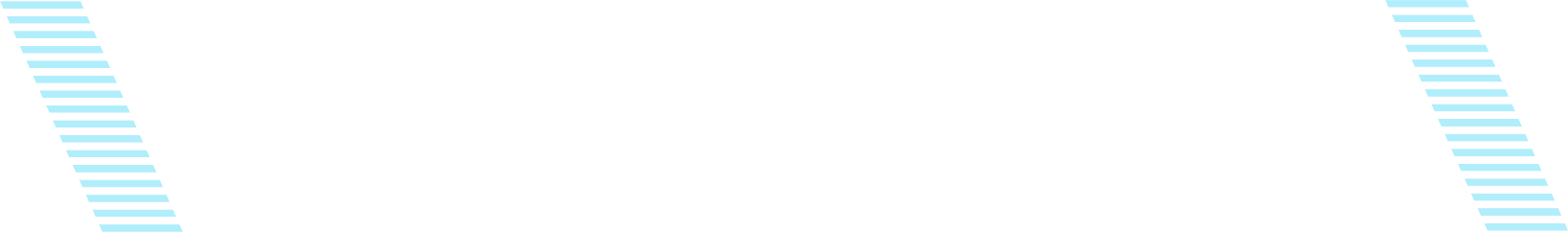 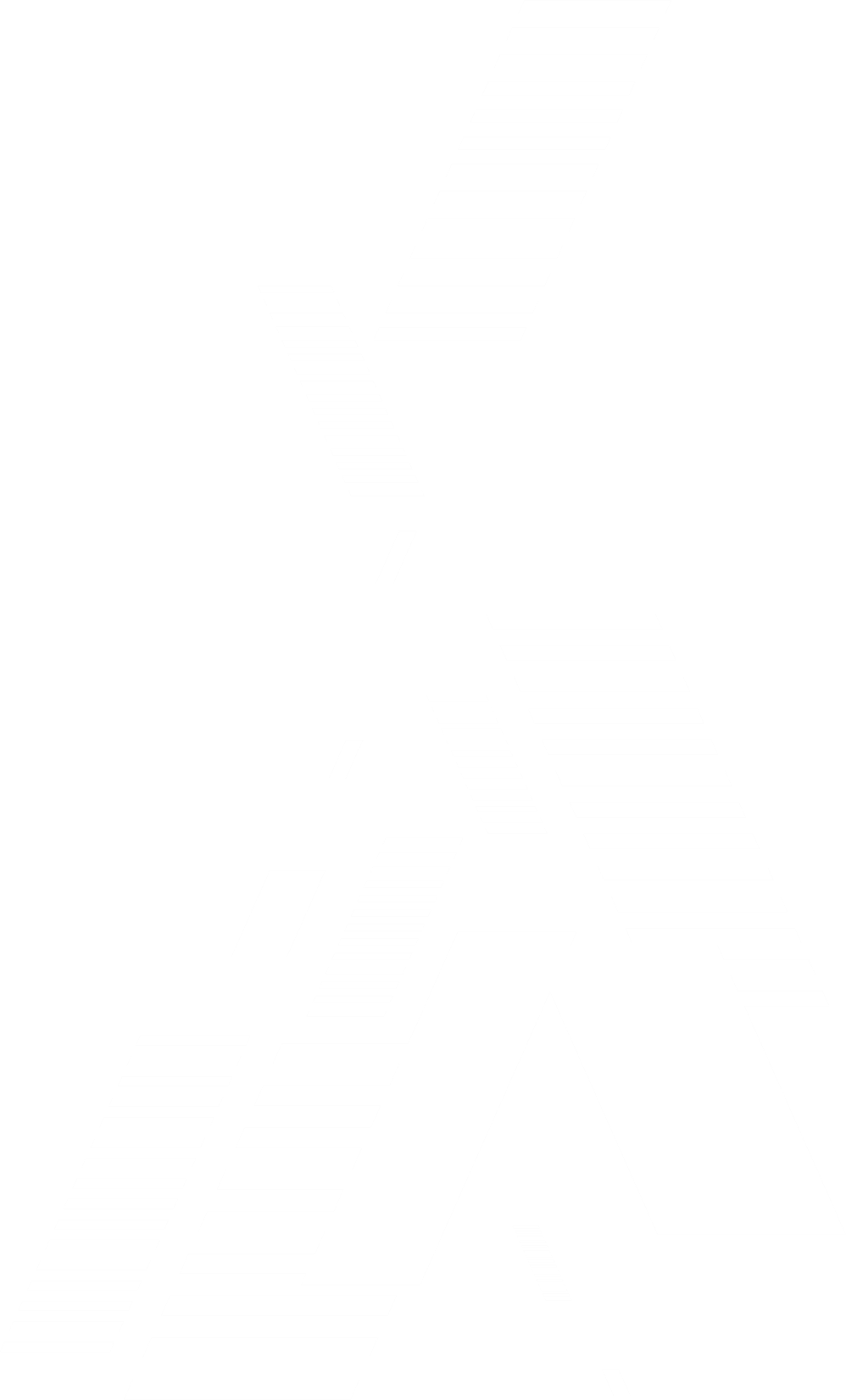 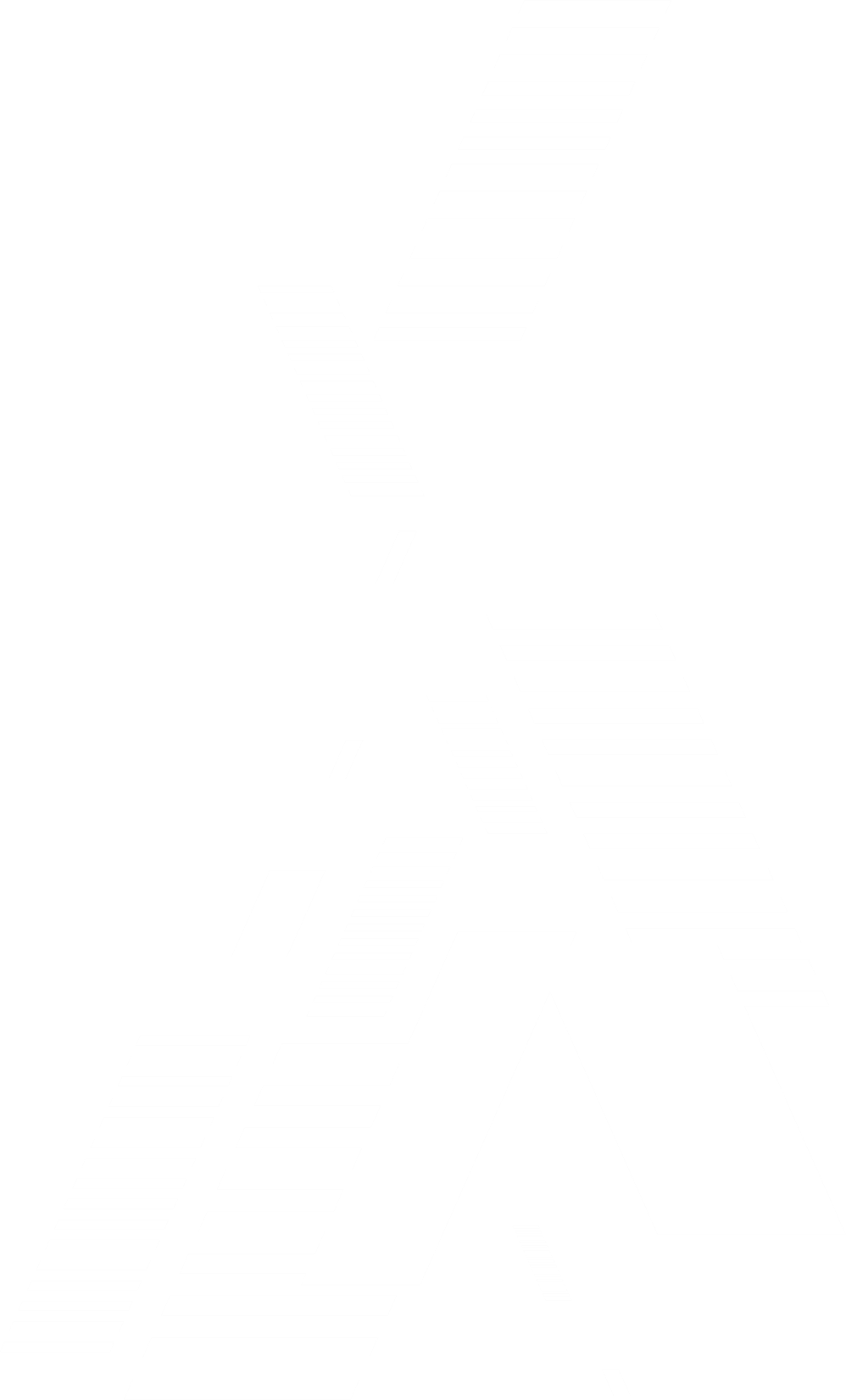 Определить качественные источники
 информации по социальной активности, 
разработать тематическую программу
#УПРАВЛЕНЧЕСКИЙ_ПРОЕКТ
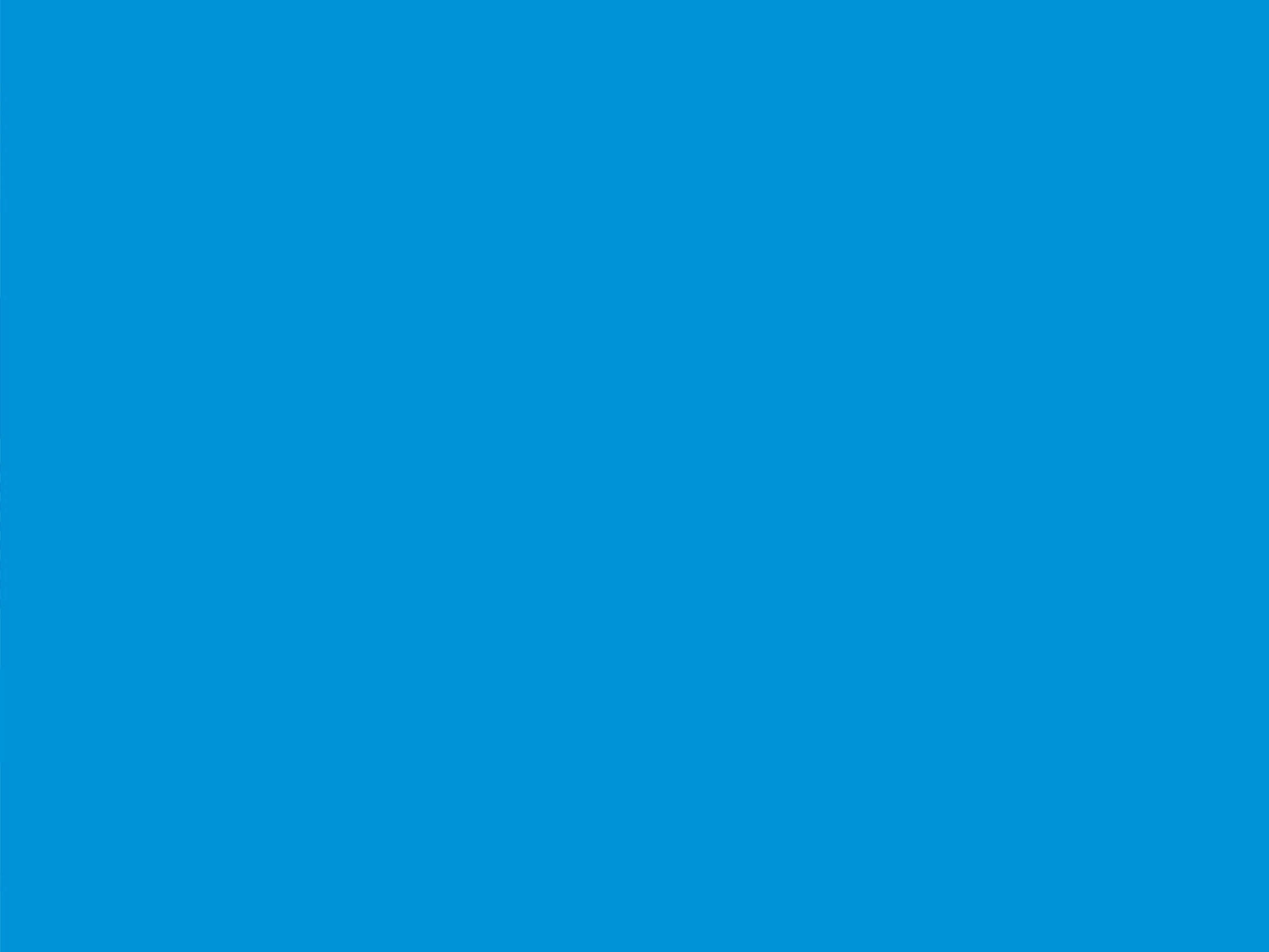 ЗАДАЧА № 1
Составить базу источников информации, проинформировать целевые аудитории о старте уроков социальной активности
ЗАДАЧА № 2
Создать сборник лучших практик уроков социальной активности
ЗАДАЧА № 3
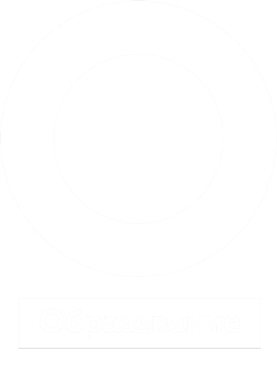 Провести фестиваль лучших практик уроков социальной активности
ЗАДАЧИ
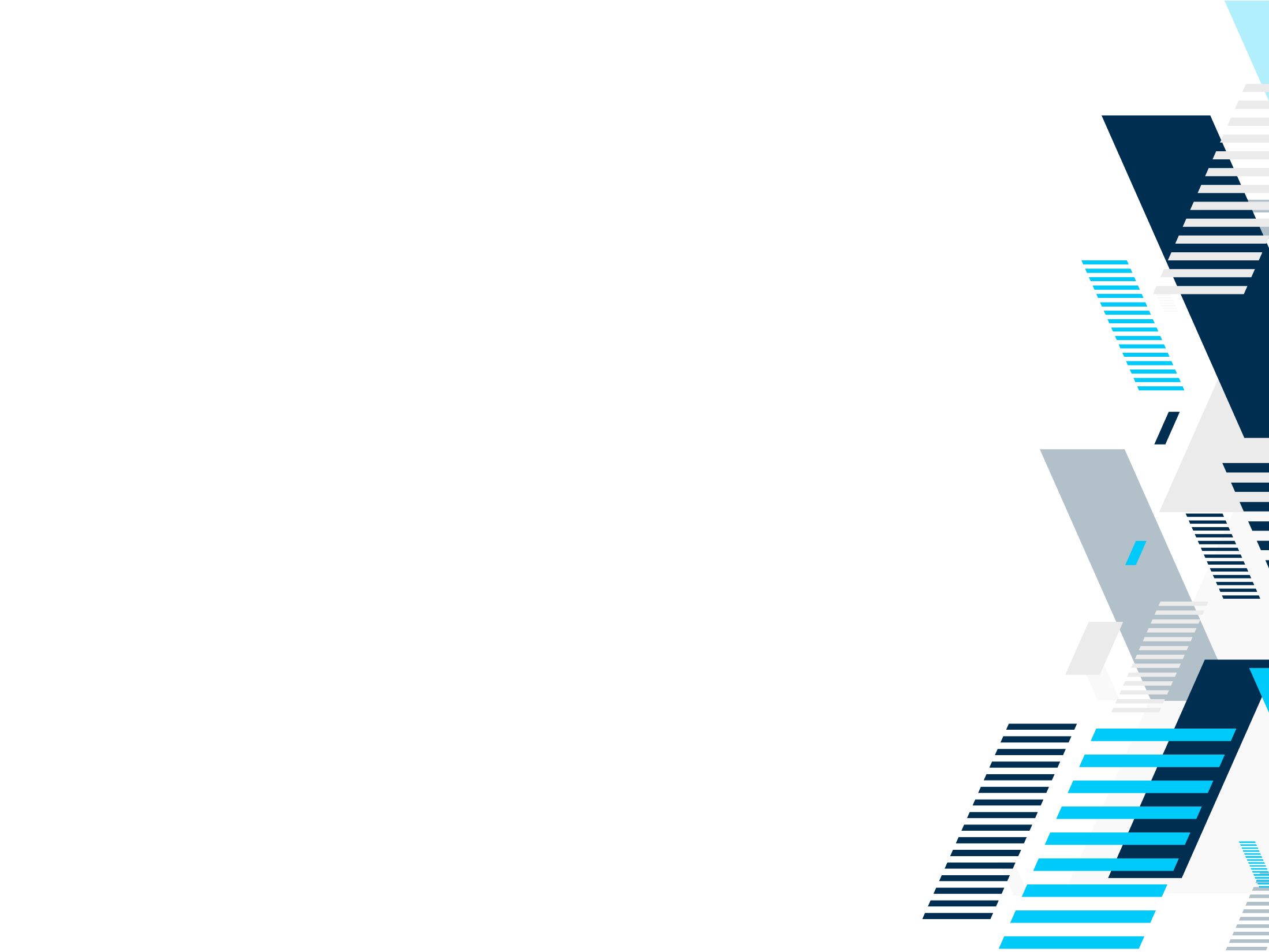 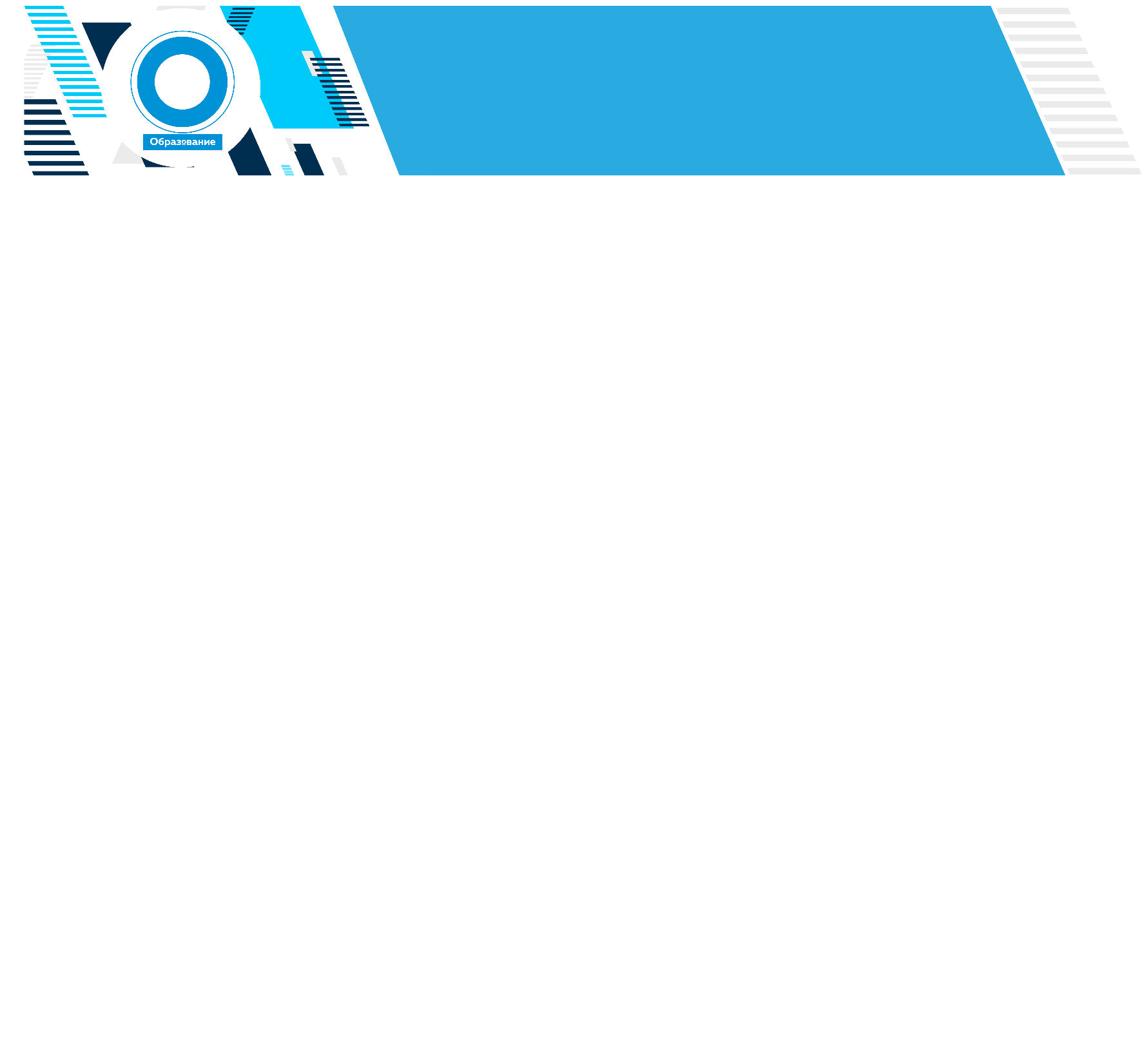 РЕЗУЛЬТАТ
Создана едина база информации по социальной активности и размещена на ресурсах
Разработан сборник лучших практик им размещен на информационных ресурсах
Разработана программа ежегодного форума по трансляции лучших практик уроков социальной активности, сформирована группа активных волонтеров
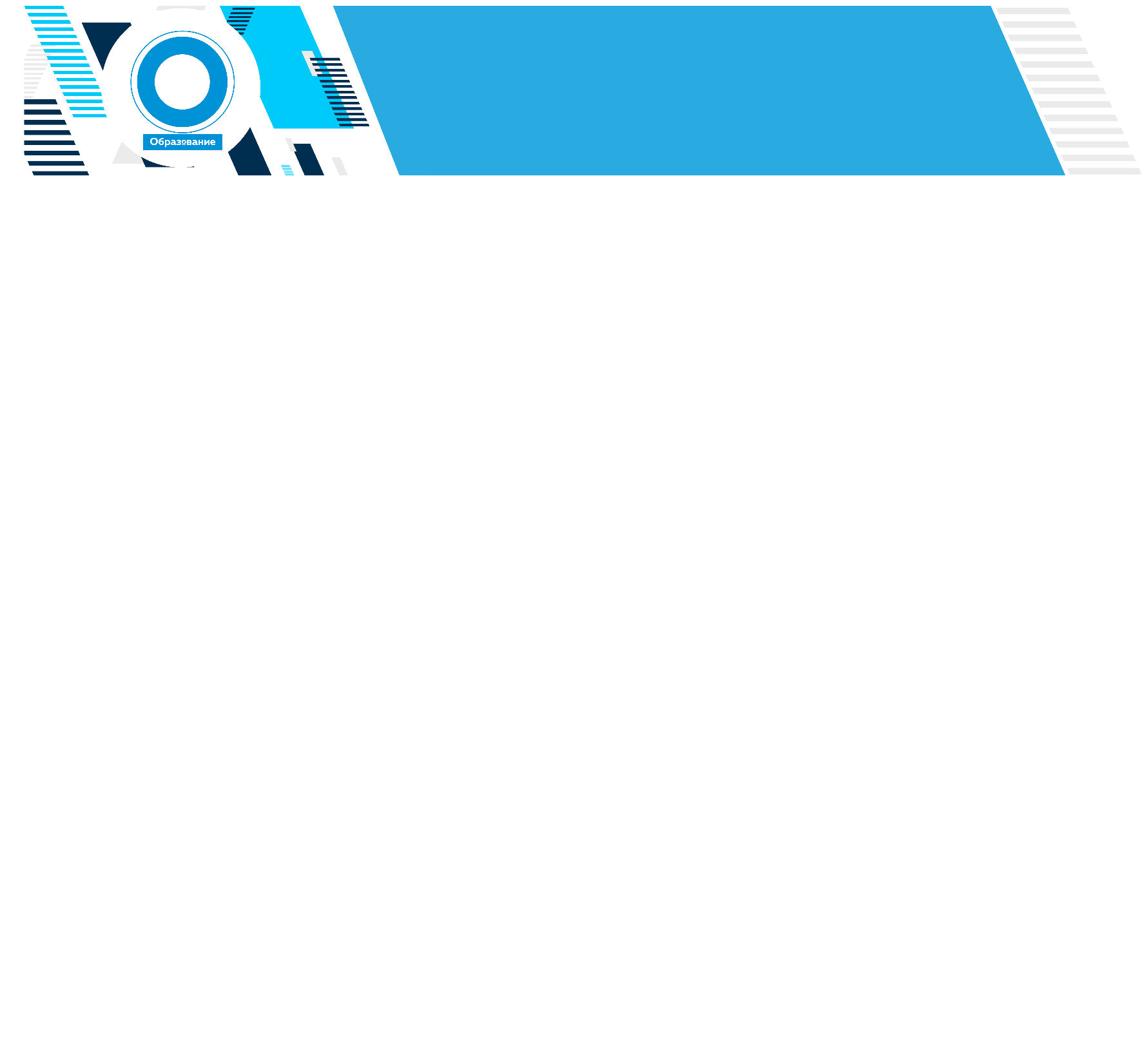 ПЛАНИРОВАНИЕ
ДЕЯТЕЛЬНОСТИ
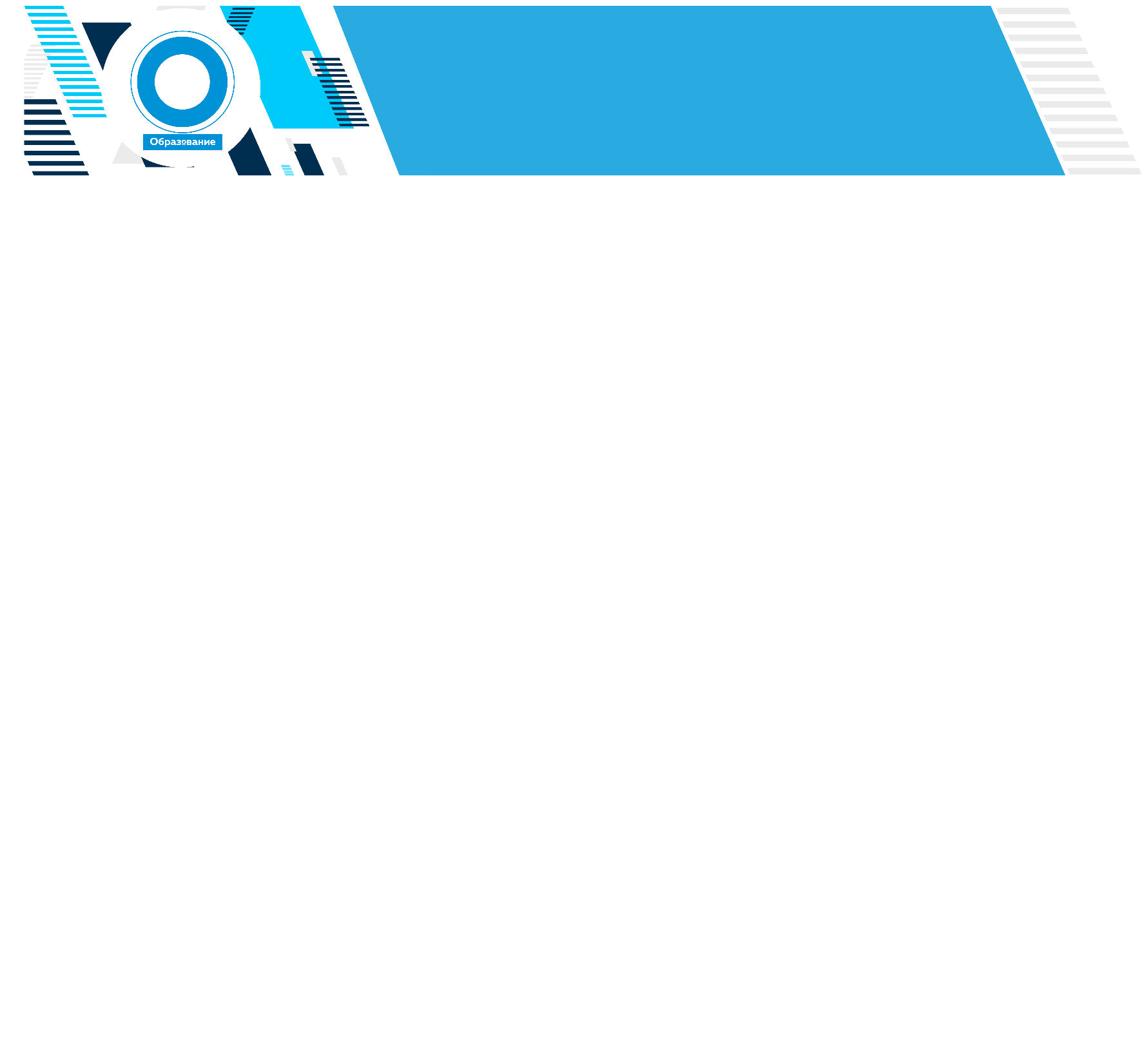 ПЛАНИРОВАНИЕ
ДЕЯТЕЛЬНОСТИ
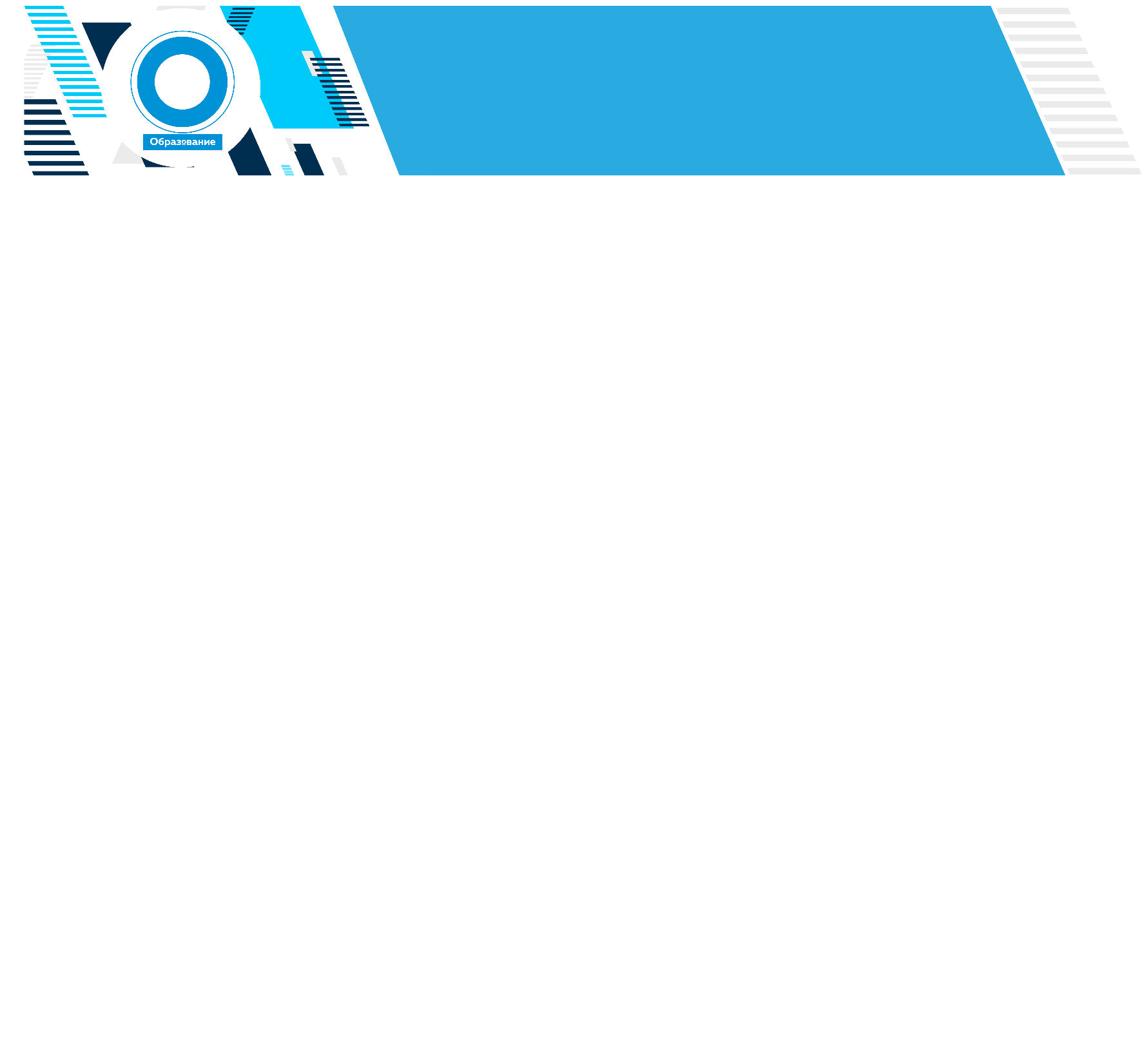 МЕДИАПЛАН